Matematika  2 - sinf
Mavzu:
100 ichida sonlarni xonadan
 o‘tib ayirish usullari (takrorlash)
Please keep this slide as attribution
Mustaqil topshiriq
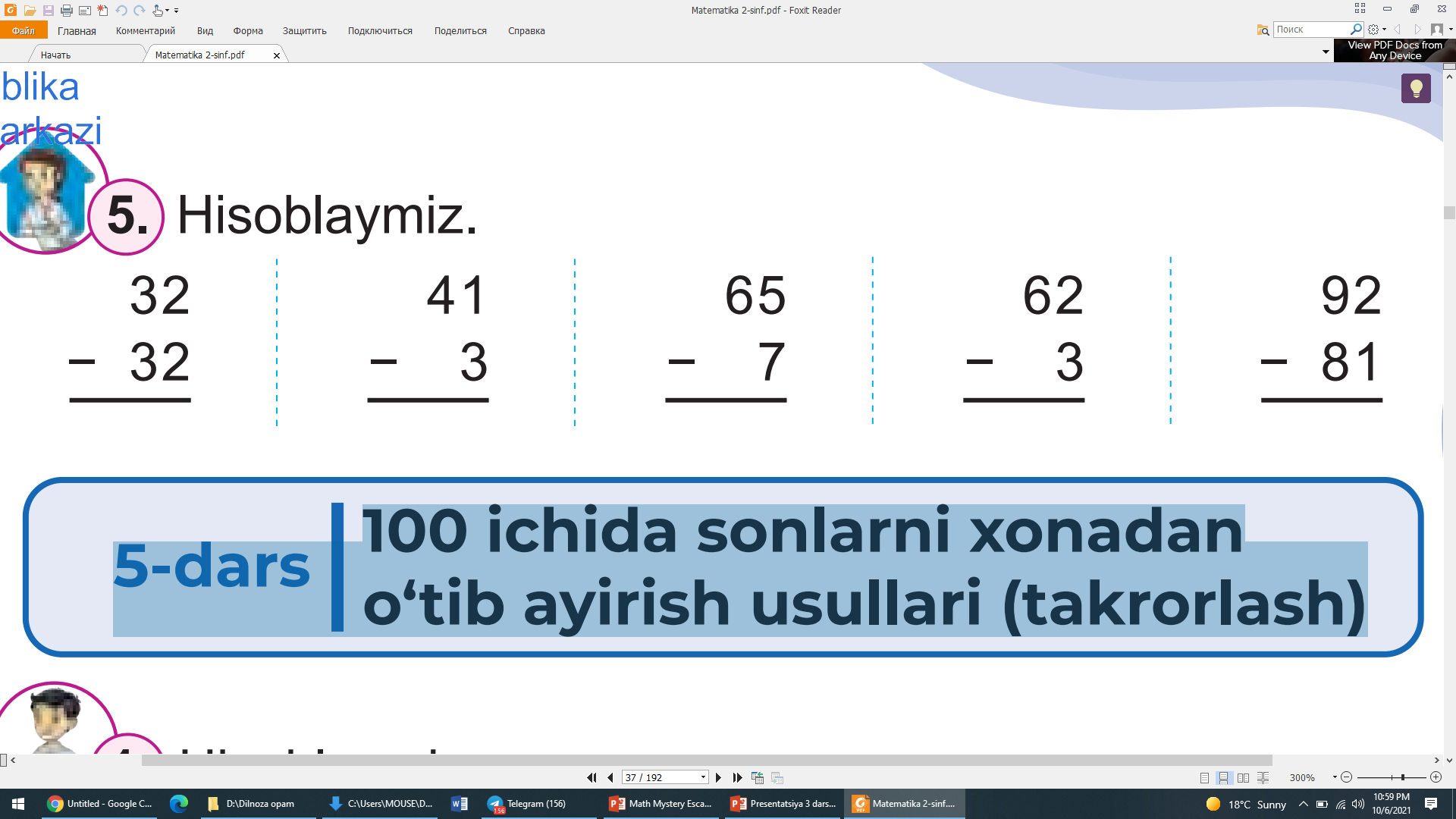 0
38
58
59
11
1 – topshiriq. hisoblaymiz
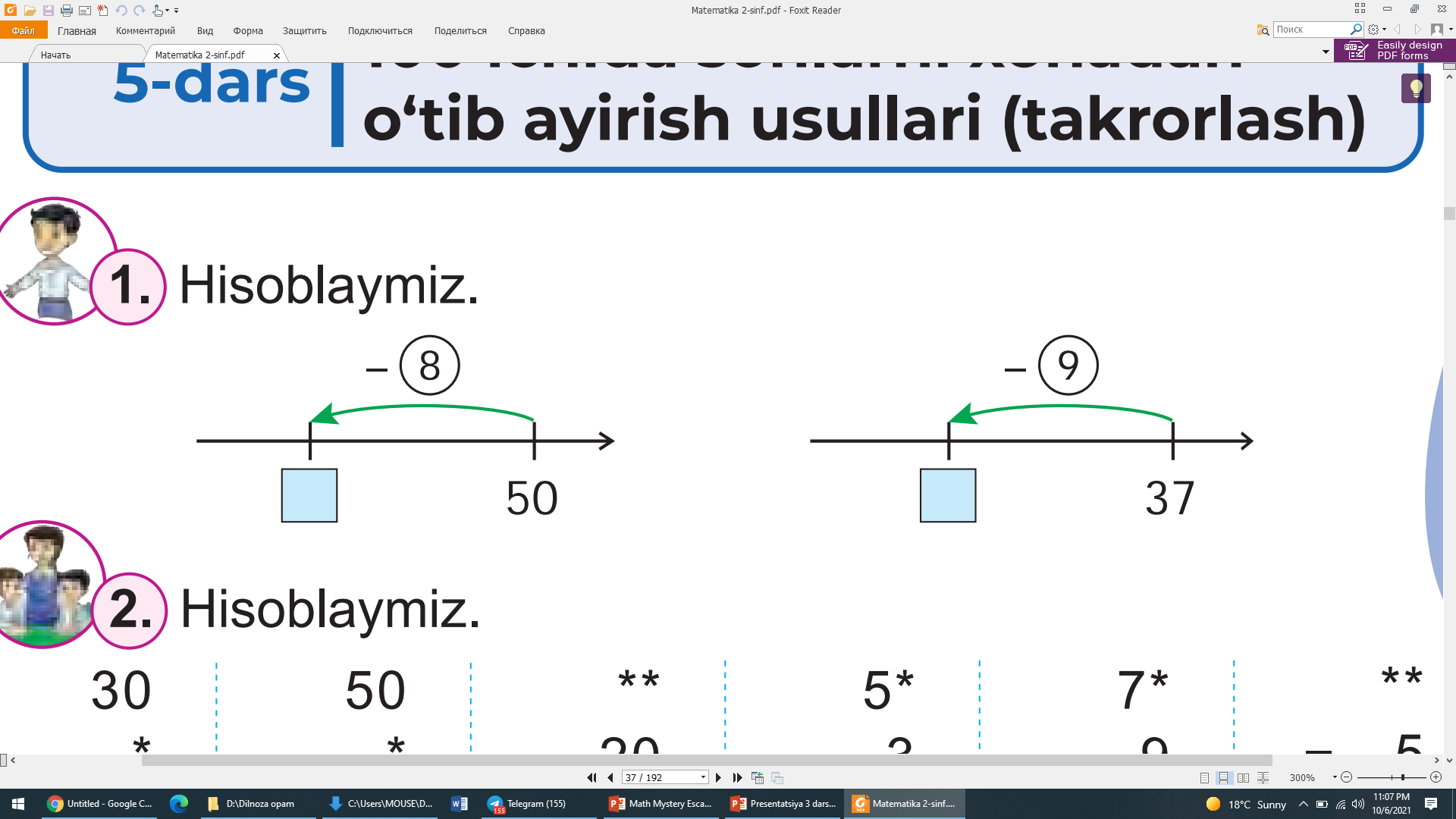 28
42
26
27
28
29
30
31
32
33
34
35
36
37
38
39
40
41
42
43
44
45
46
47
48
49
50
2 – t0pshiriq. hisoblaymiz
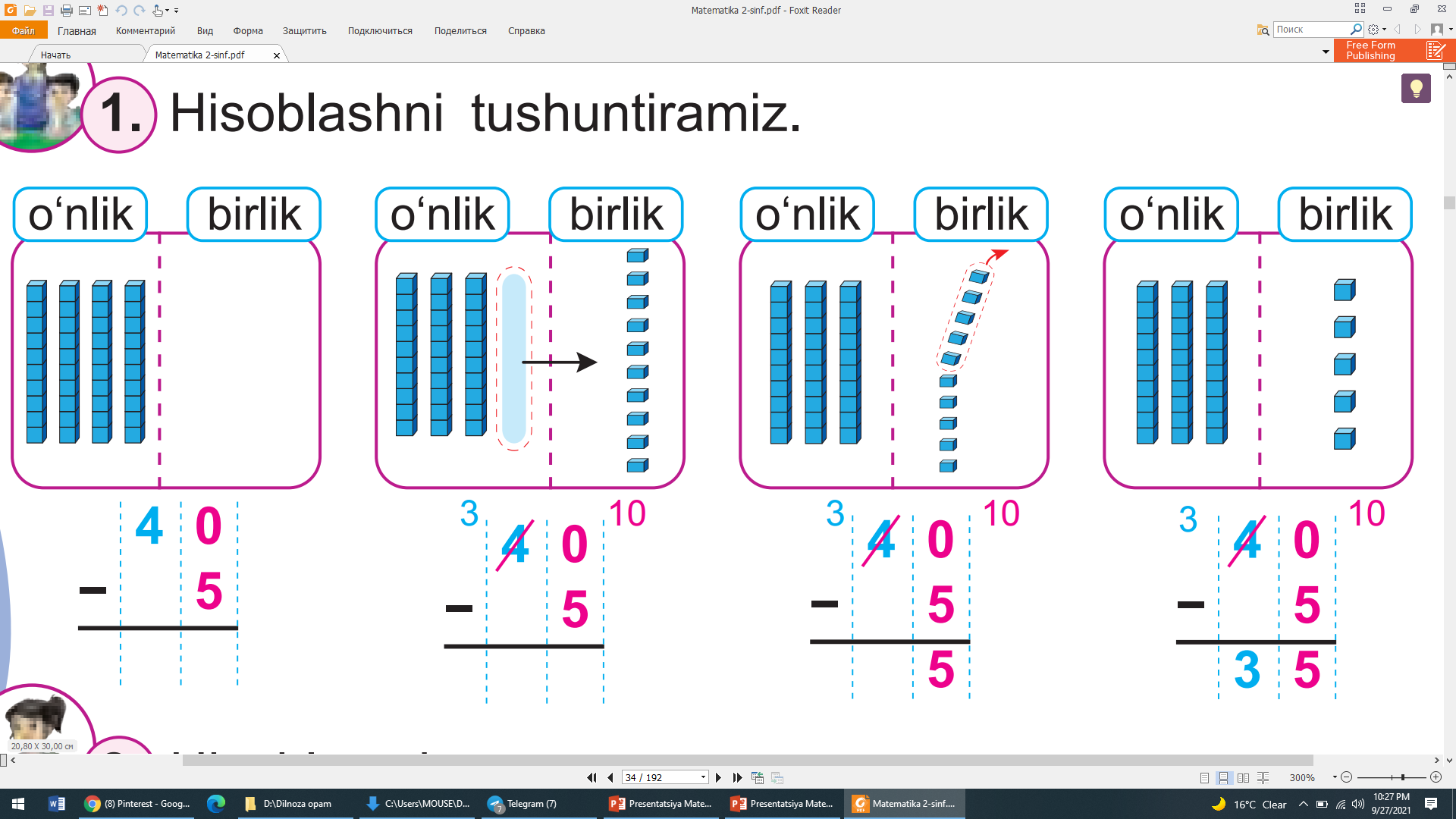 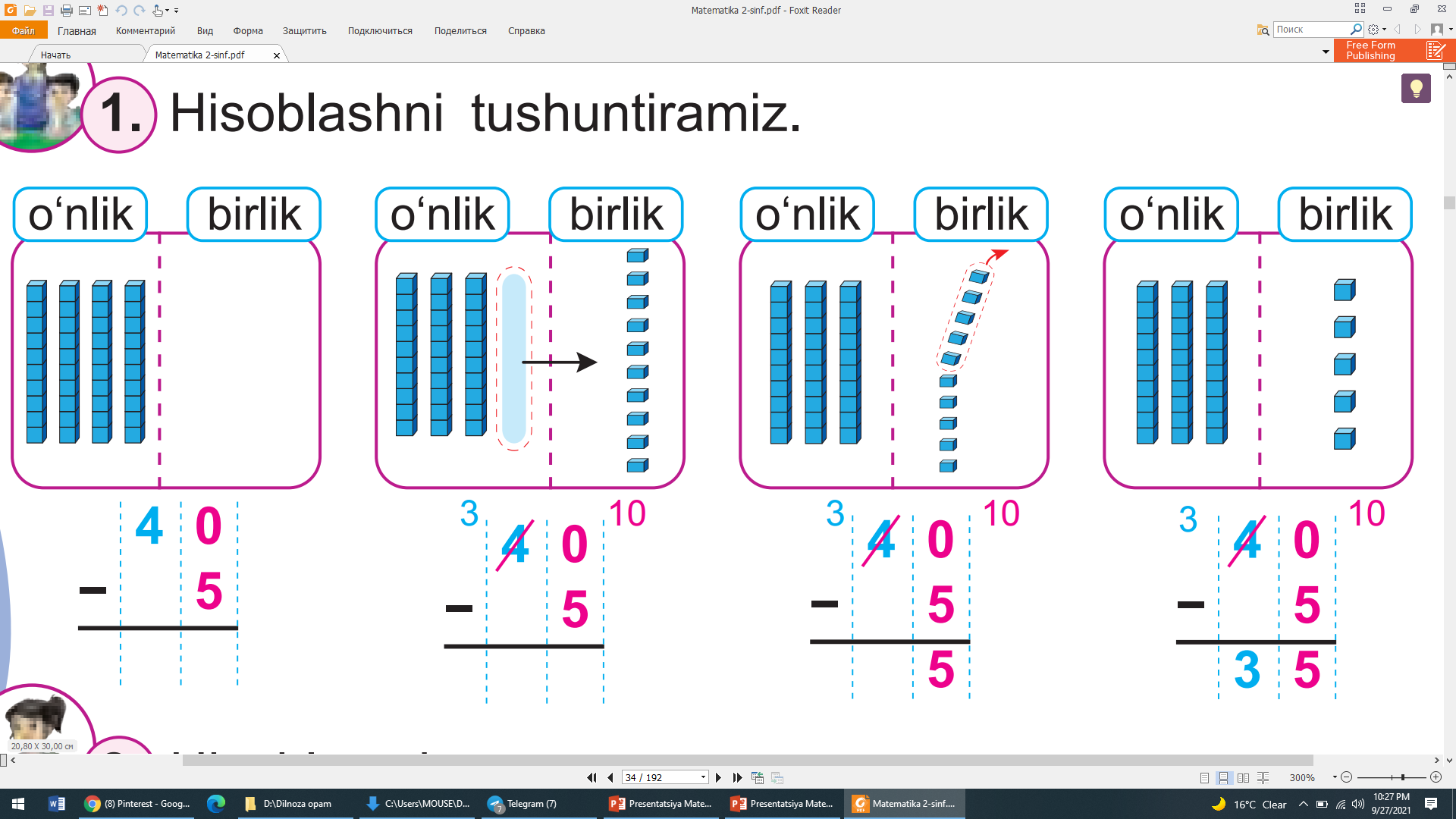 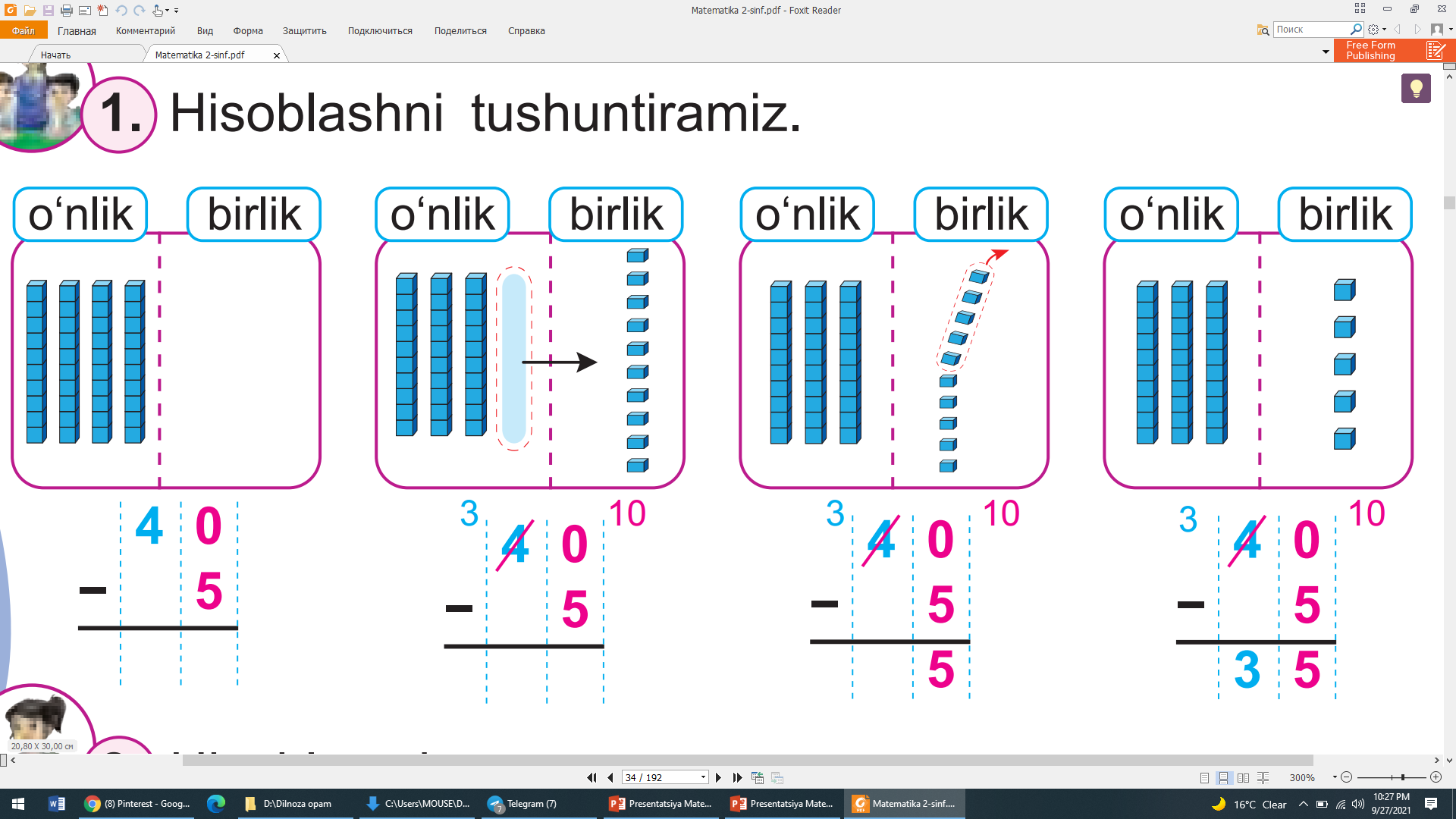 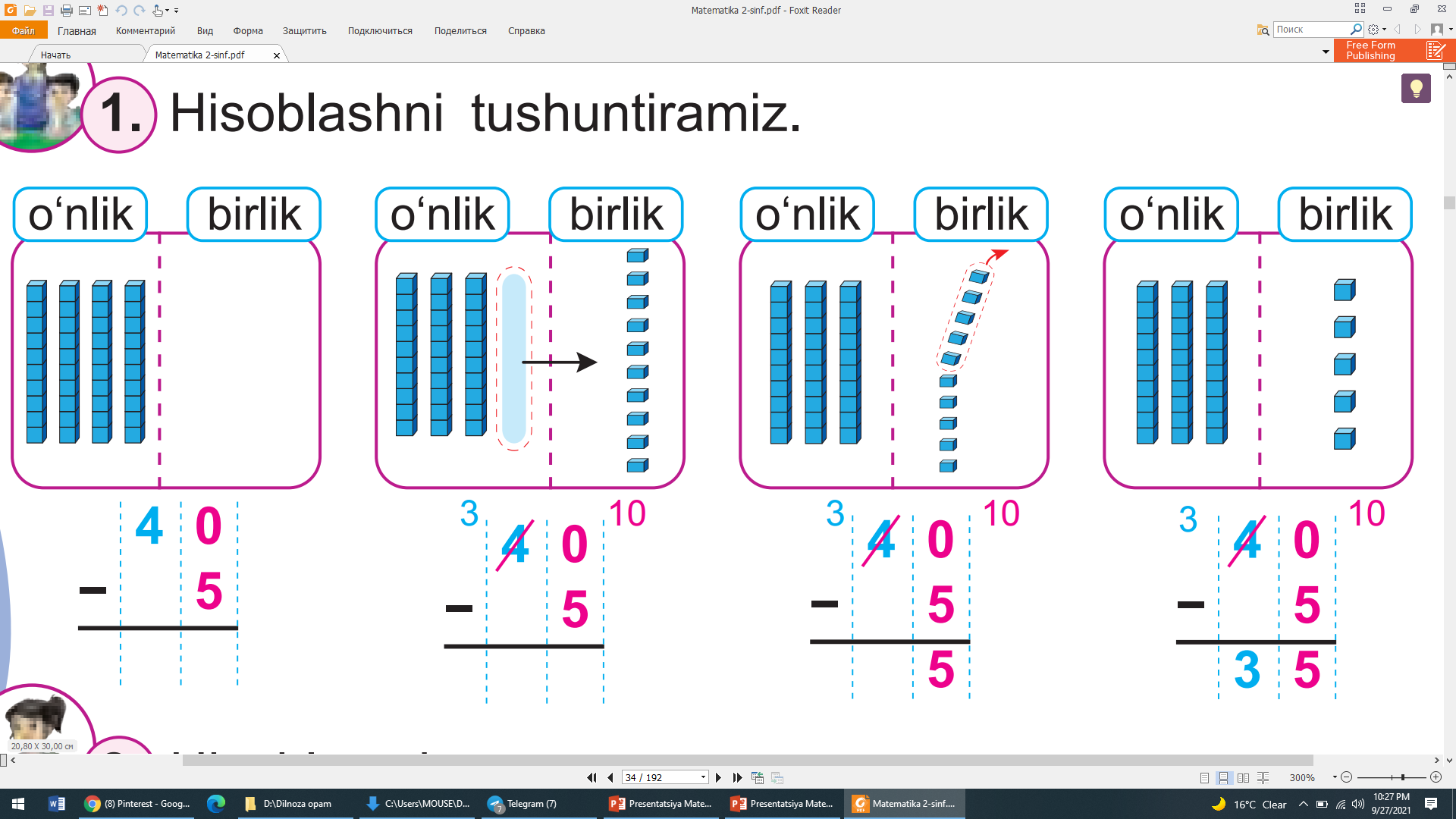 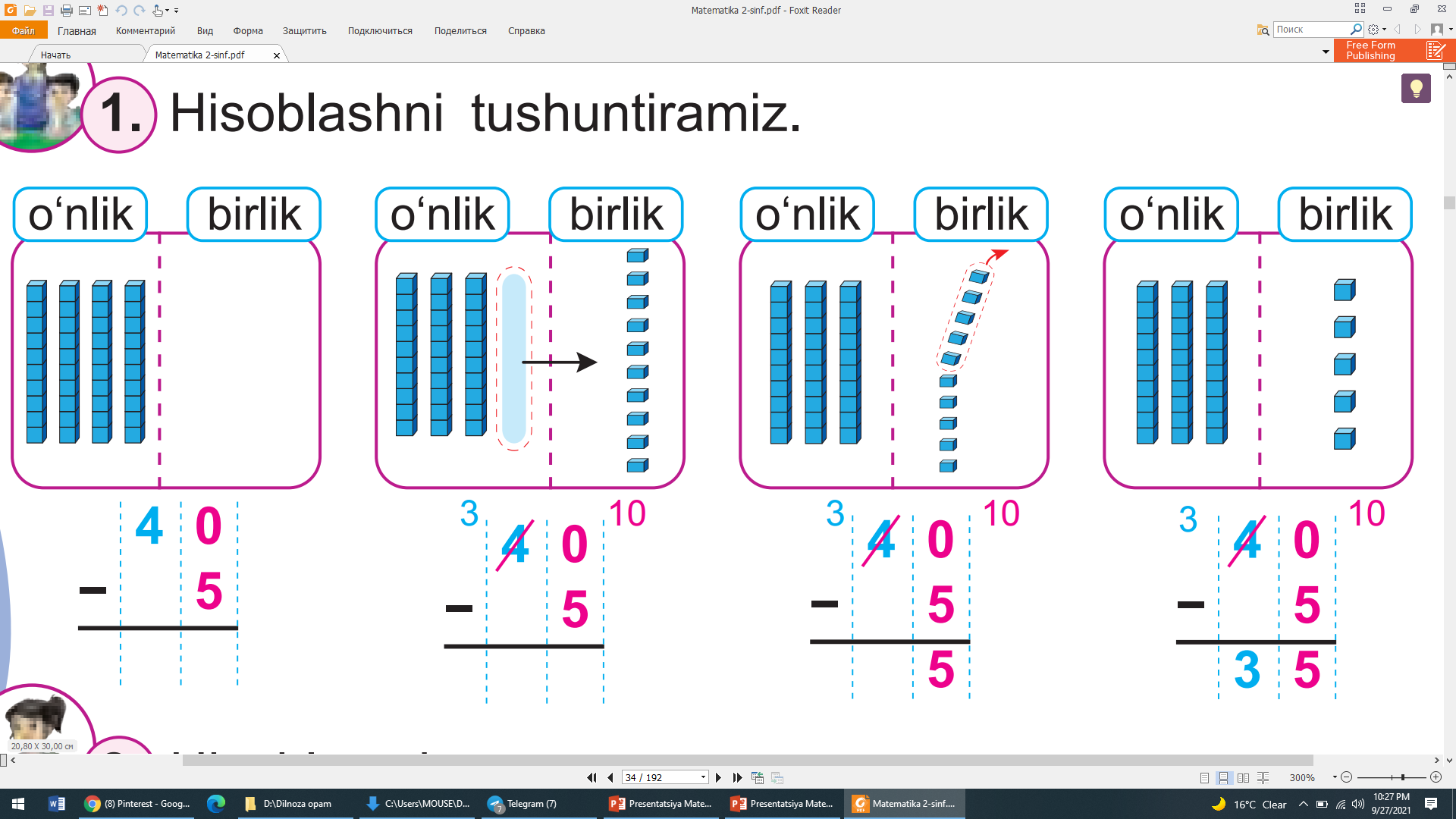 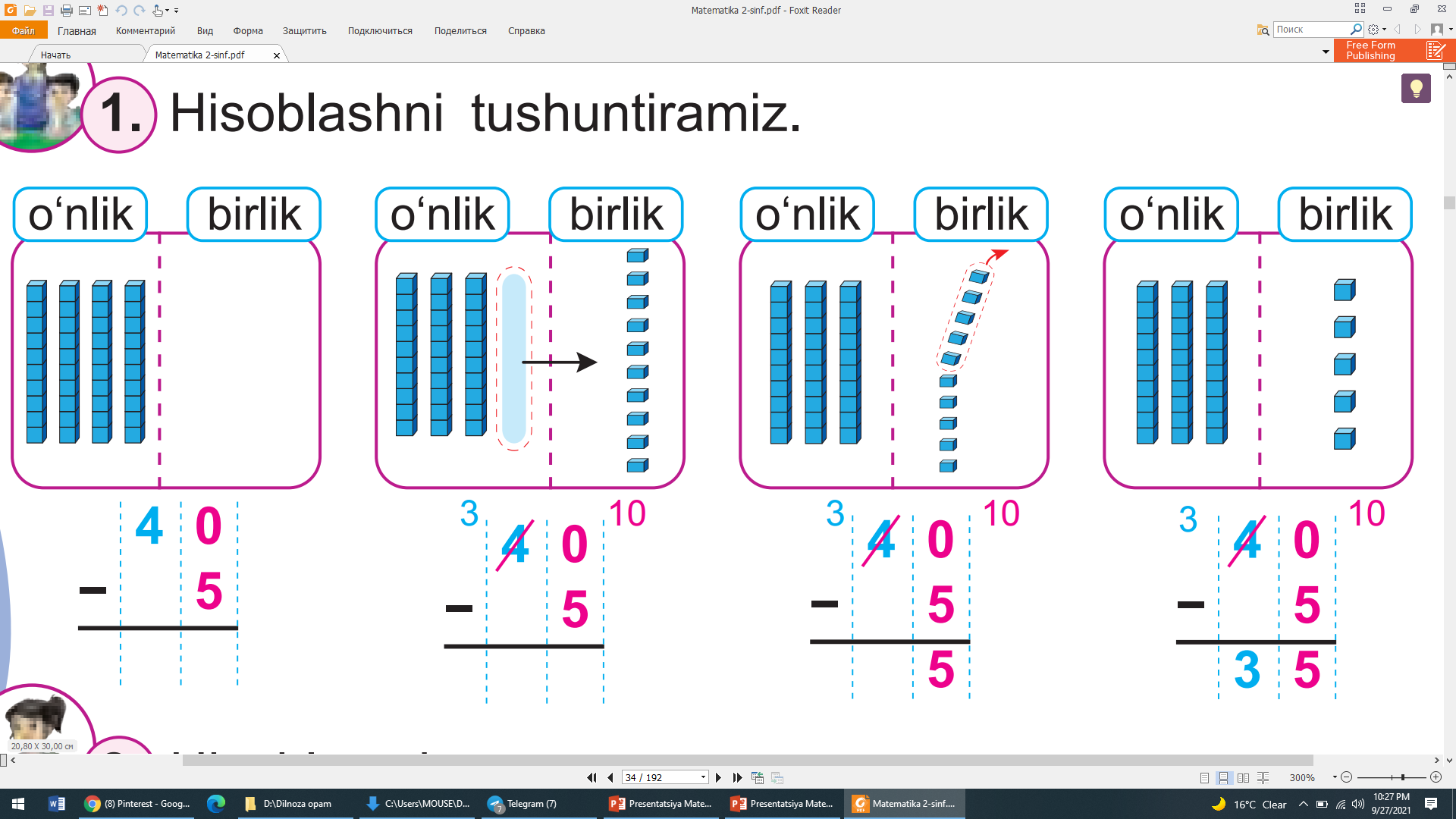 9
0
8
5
*
10
10
2
4
*
*
*
0
0
3
5
5
7
2
1
*
*
8
7
*
0
5
2
*
3
9
2
3
2
4
0
7
0
8
9
4
2
6
O‘chirg‘ichlar ruchkalardan nechta ko‘p? Lupa va ruchkalar o‘chirg‘ichlardan nechta ko‘p?
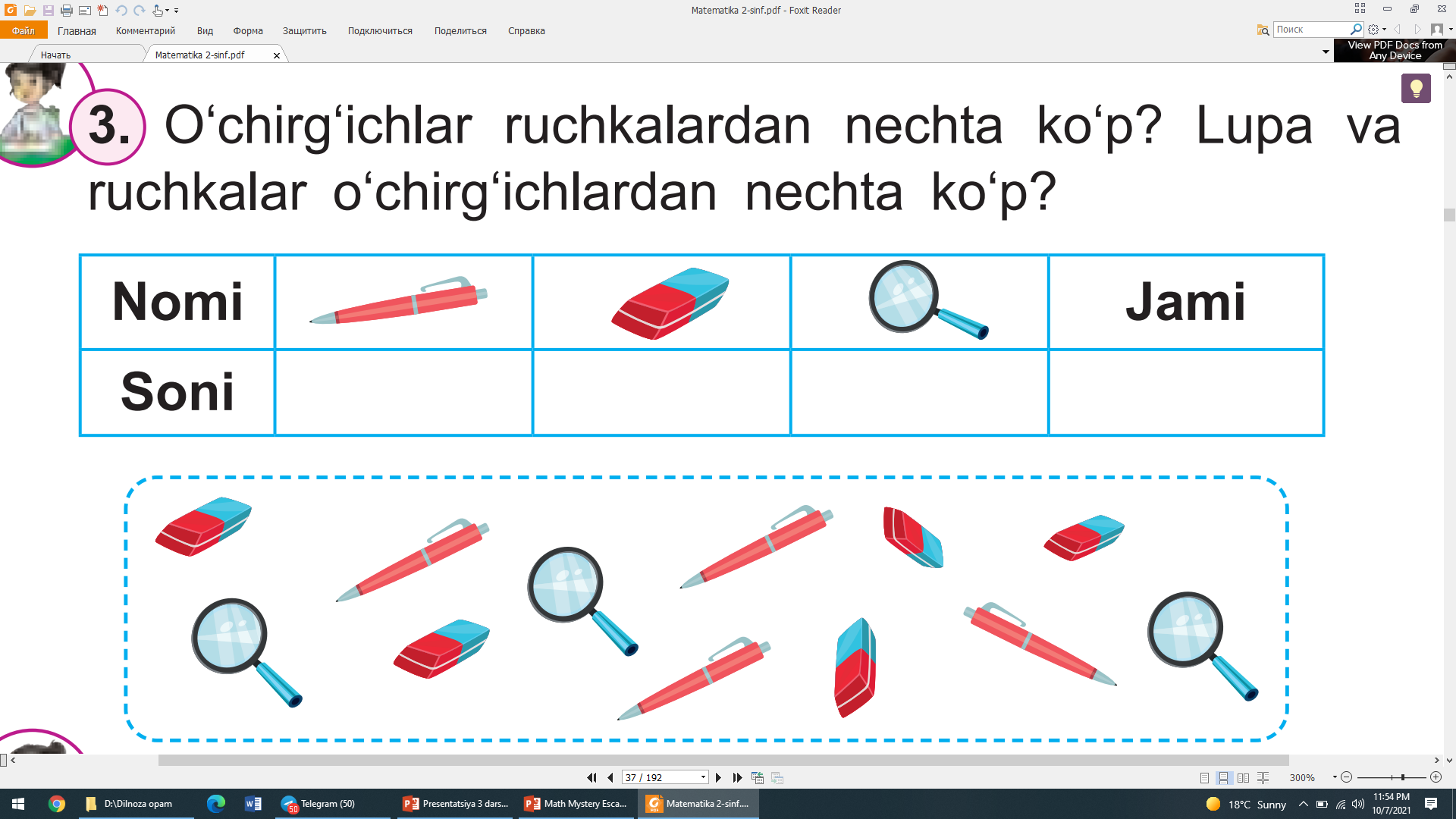 4
4
3
4
5
5
3
12
5
=
1
-
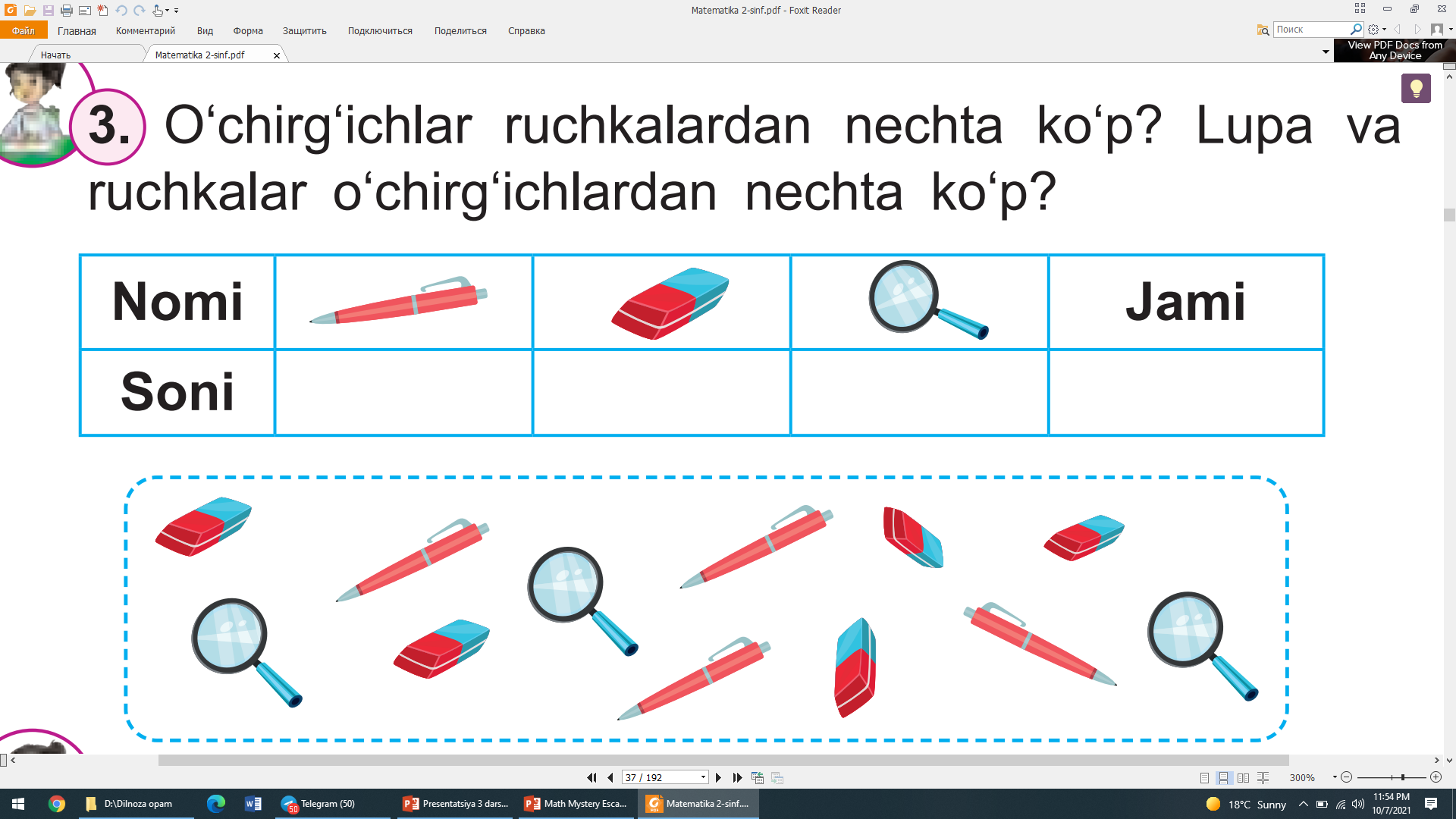 -
2
+
=
O‘chirg‘ichlar ruchkalardan 1 dona ko‘p
Javob:
Lupa va ruchkalar o‘chirg‘ichlardan 2 ta ko‘p
4 – topshiriq. hisoblaymiz
16
42
20 – 4 =
47 – 5 =
52
60 – 8 =
21 – 21 =
0
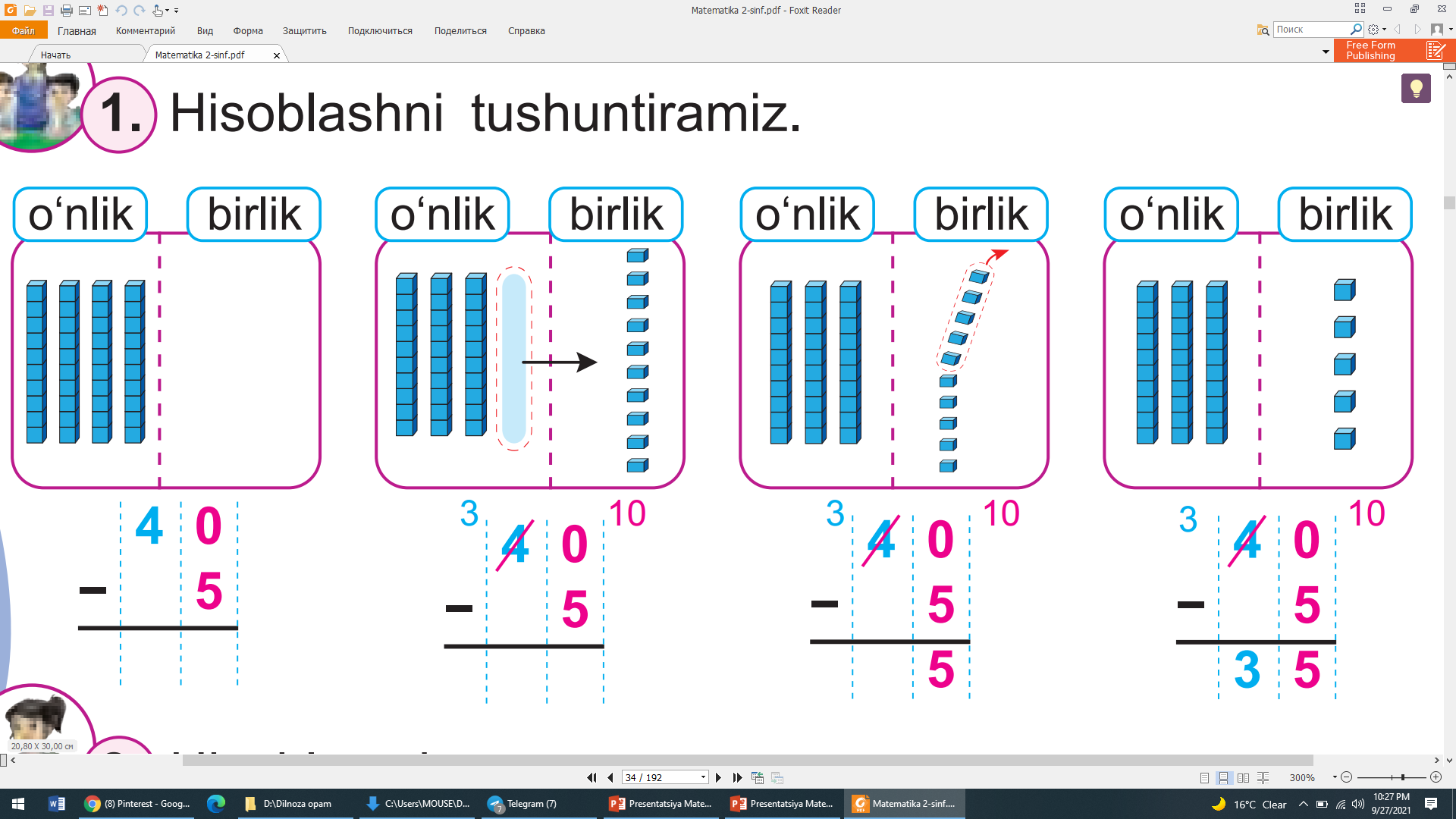 2
0
10
1
4
1
6
mustaqil topshiriq (38 - bet)
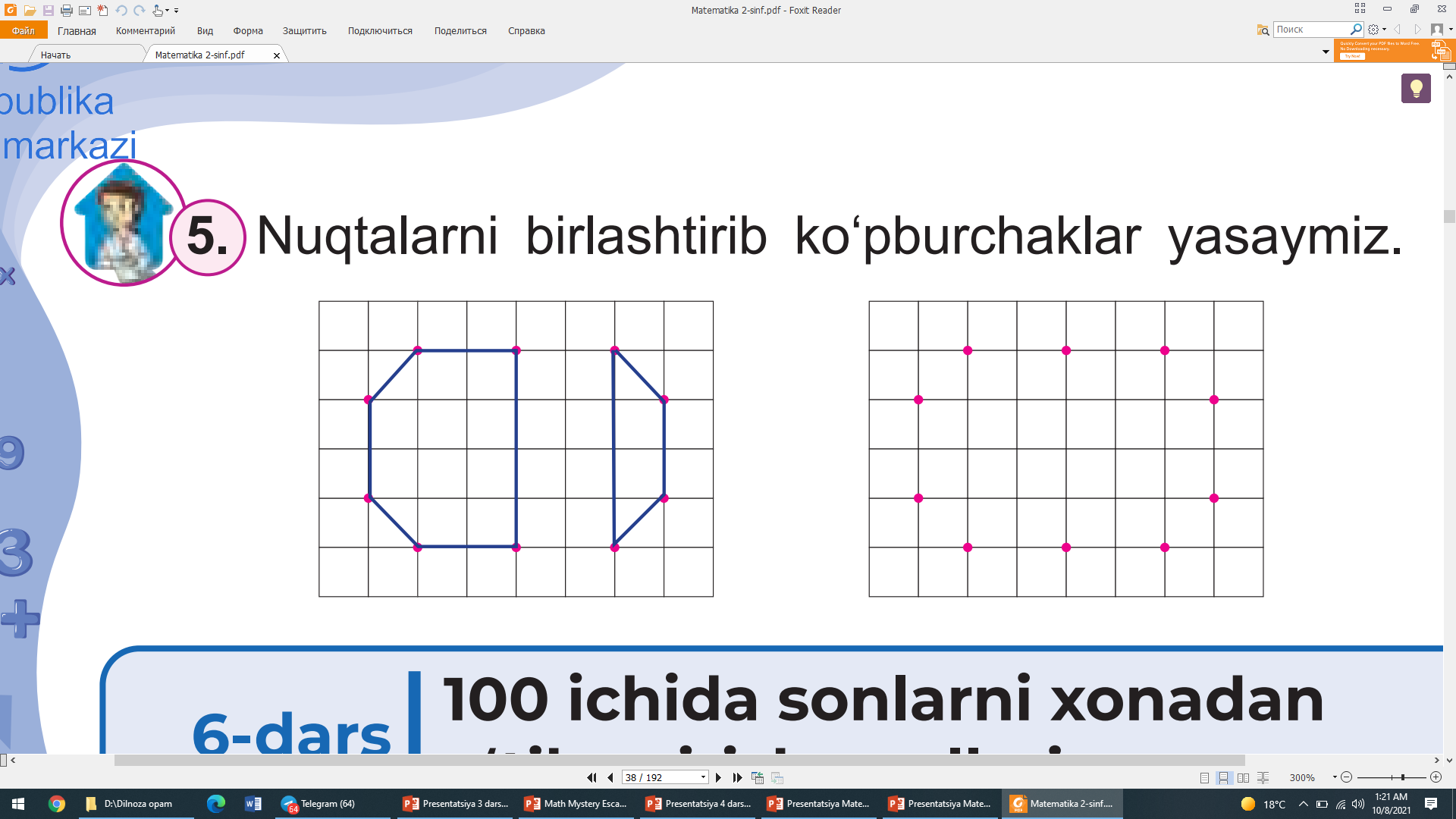 E’tiboringizuchun rahmat!